CSc 110, Spring 2017
Lecture 33: Methods
Adapted from slides by Marty Stepp and Stuart Reges
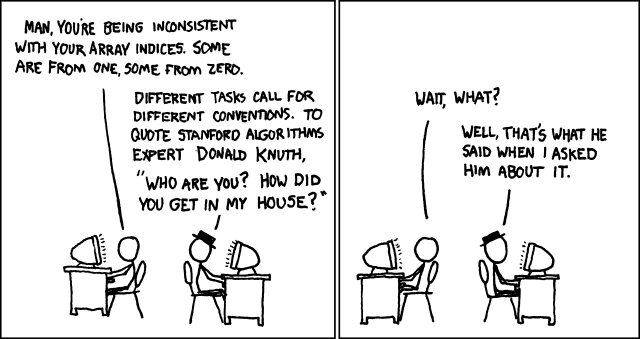 1
Questions
class Point:
  def __init__(self):
      self.x = 0
      self.y = 0

def draw(self, panel, color):
      panel.canvas.create_oval(self.x, self.y, 
        self.x + 3, self.y + 3, outline=color)
      panel.canvas.create_text(self.x, self.y, 
        text  =  "(" + str(self.x) + ", " + str(self.y) + ")")

What is the name of the class?
What is this class definition used for?
x is an      ___________ of the class Point.
draw is a ___________ of the class Point.
What is the purpose of __init__ ?
2
Initializing objects
Currently it takes 3 lines to create a Point and initialize it:

p = Point()
p.x = 3
p.y = 8                     

Here's an alternative approach:

p = Point(3, 8)   # not implemented yet


We will modify the Point class constructor to take parameters.
3
Point class, version 3
class Point:
  def __init__(self, x, y):
      self.x = x
      self.y = y

  def draw(self, panel):
      panel.canvas.create_rectangle(
        self.x, self.y, self.x + 3, self.y + 3)
      panel.canvas.create_text(self.x, self.y, 
        text = "(" + str(self.x) + ", " + str(self.y) + ")")

Each Point object is now initialized to the x and y passed in.
4
Class method question
Write a method distance_from_origin that returns the distance between a Point and the origin, (0, 0). Usage is shown below.

>>> p = Point(3,10)
>>> p.distance_from_origin()
10.44030650891055
>>> 

Use the Pythagorean theorem. 


Modify the Point class.
5
Class method answer
class Point:
    def __init__(self, x, y):
        self.x = x
        self.y = y

     def distance_from_origin(self):
        return sqrt(self.x ** 2 + self.y **2)
      ...
6
Understanding the implicit variable self
class Point:
    def __init__(self, x, y):
        self.x = x
        self.y = y
    
    def distance_from_origin(self):
        return sqrt(self.x **2 + self.y  **2)
    ...(other methods here)

p1 = Point(7,2)
p2 = Point(4,3)
p1.distance_from_origin()
p2.distance_from_origin()
7
p2
Understanding the implicit variable self
For a given Point object, the  distance_from_origin method operates on that object's state. 

p1 = Point(7,2)
	

p2 = Point(4,3)


p1.distance_from_origin()
p2.distance_from_origin()
p1
def distance_from_origin(self):
   # self points to p1's x and y
   return sqrt(self.x ** 2 + self.y**2)
def distance_from_origin(self):
   # self points to p2's x and y
   return sqrt(self.x ** 2 + self.y **2)
8
Printing objects
By default, Python doesn't know how to print objects:

p = Point()
p.x = 10
p.y = 7
print("p is ", p)  # p is <p.Point object at 0x000001BA6AE0BF28>

                 
# better, but cumbersome;           p is (10, 7)
print("p is (" + str(p.x) + ", " + str(p.y) + ")")


# desired behavior
print("p is ", p))  # p is (10, 7)
9
Class method question
Write a method show() that returns a string consisting of the x and y attributes of a point surrounded by parenthesis.
  
 The following code provides an example of using the show() method:

   >>> p = Point(30, 45)
   >>> p.show()
   '(30,45)'
   >>> 
   >>> print(p.show())
   (30,45)
   >>>
10
Class method question
Write a method translate that changes a Point's location by a given dx, dy amount.
  The following code provides an example of using the translate method:
        >>> p = Point(8, 20)
   >>> p.show()
   '(8,20)'
   >>> p.translate(2, 10)
   >>> p.show()
   '(10,30)'
   >>>
11
The __str__ method
tells Python how to convert an object into a string

	p1 = Point(7, 2)
	print("p1: " + str(p1))

By default you get this output:

<point.Point object at 0x000001BA6AE0BF28>

      Every class has a __str__, even if it isn't in your code.
      You can write your own code for the  __str__ method
12
__str__ syntax
def __str__(self):
	    code that returns a String representing this object


Method name, return, and parameters must match exactly.

Example:
	
	# Returns a String representing this Point.
	def __str__(self):
	    return "(" + str(self.x) + ", " + str(self.y) + ")"
13
Class method answers
class Point:
    def __init__(self, x, y):
        self.x = x
        self.y = y

     def distance_from_origin(self):
        return sqrt(self.x ** 2 + self.y **2)

     def show(self):
        return "(" + str(self.x) + "," + str(self.y + ")"

     def translate(self, dx, dy):
        self.x += dx
        self.y += dy

  def __str__(self):
	    return "(" + str(self.x) + ", " + str(self.y) + ")"
…
14
Kinds of methods
accessor:	A method that examines an object's state.
Example: show, distance_from_origin
often returns something
also called a getter method

mutator:	A method that modifies an object's state.
Example:  translate
also called a setter method
15
class Review:
    def __init__(self, title, author, rating):
        self.__title = title
        self.__author = author
        self.__rating = int(rating)

    def get_title(self):
        return self.__title

    def get_author(self):
        return self.__author

    def get_rating(self):
        return self.__rating

    def __str__(self):
        return ("Title: " + self.__title + " by " + self.__author +
                ", rating = " + str(self.__rating))
16
Accessing objects in a set
How do you access an object that is in a set in a dictionary?
Regardless of what the set contains, how do you access the elements of a set?

Suppose you have a set called set_of_reviews:  for r in set_of_reviews:
     <process r>
17
Accessing attributes of a Review object
If you loop over a set and each set element r is a Review object, how do you access the attributes of r?
 
Looking at the Review class the methods are:
        get_title()
   get_author()
   get_rating()
 
If you have a Review object r, then 
 
       r.get_title() is the title
        r.get_author() is the author
        r.get_rating() is the rating
18